STEM
hands-on problem solving, content connected, collaboration, applied knowledge
Amazing Animals
Animals have special body parts that help them do amazing things.  This week, we will learn about different animals and their special features. Do you know why turtles have a hard shell? Can you design a shell to protect a turtle?
Amazing Animals
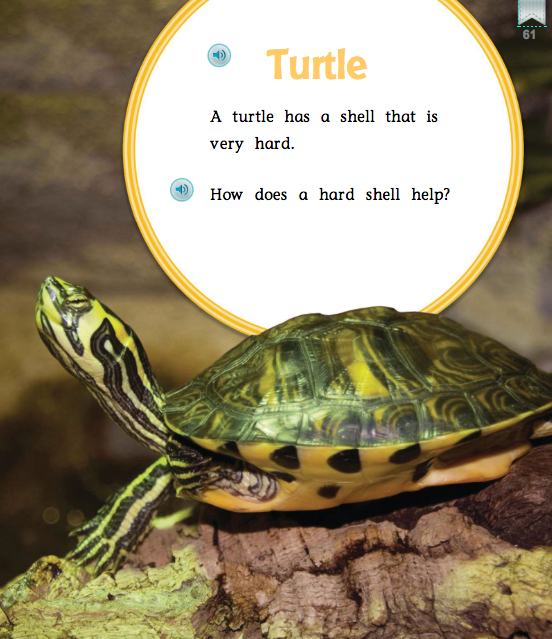 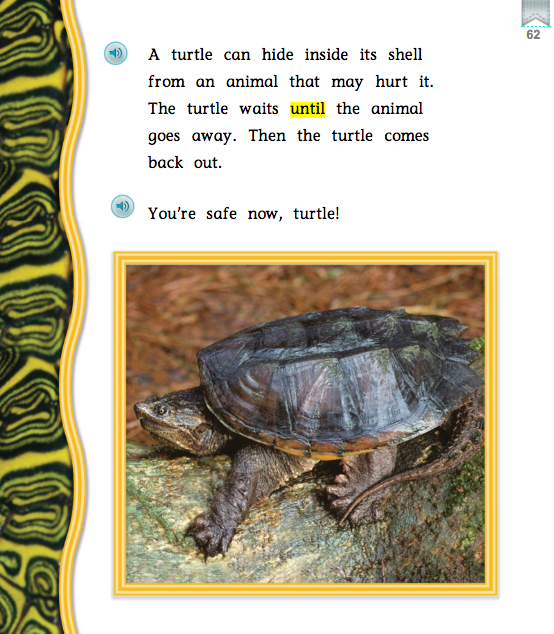 Challenge
Design a shell to protect your turtle body (play doh ball)
Shell must have:
Holes for head, legs, and tail
Top and bottom protection
Engineering Design Process
Ask- Monday: Read Amazing Animals, explore real turtle shells
Imagine/Plan- Tuesday: View materials, plan and sketch 
Create- Wednesday: build shells 
Improve- Thursday: finish building and test shells 
Present- Friday: complete rubric, present shells defend choices
Supplies Needed
Paper plates (small)
Foam plates (small)
Dixie cups 
Cardboard tubes 
Paper bowls 
Aluminum foil 
Pie tins (small)
Popsicle sticks


Adhesives:
Glue 
Tape (1 foot)
Pipe cleaners 
Brads   

Green playdoh (turtle body)
Tennis ball (for testing)
Let’s Go To the Moon
Astronauts use tools to do special jobs on the moon.  This week, we will learn about space exploration, vehicles, and tools. Do you know why astronauts collect objects on the moon? Can you design a robo-arm to collect a moon rock?
Let’s Go To the Moon
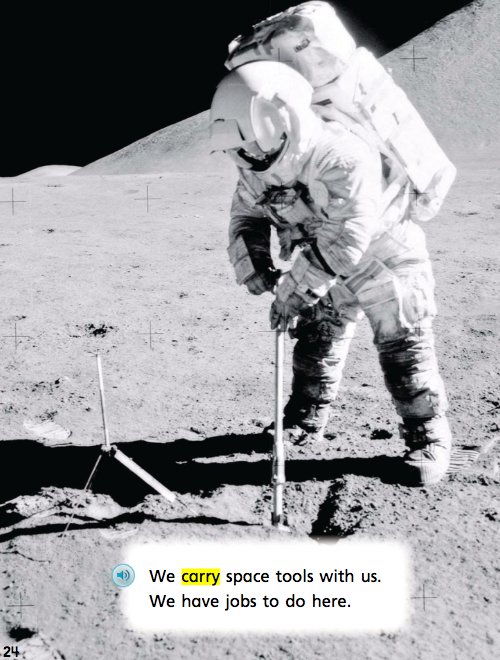 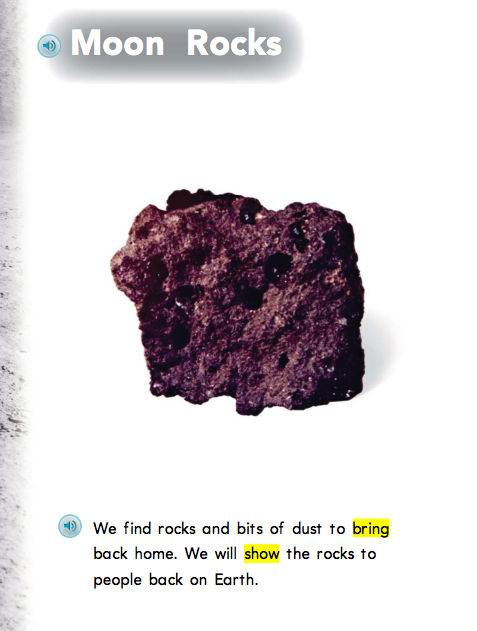 Challenge
Design a robo arm to collect a moon rock (jewel stone)
Arm must have:
Enough length to reach object without leaving “rocket”
Tool at tip to collect object
Engineering Design Process
Ask- Monday: Read Let’s Go To the Moon, explore videos of space exploration
Imagine/Plan- Tuesday: View materials, plan and sketch 
Create- Wednesday: build robo arms 
Improve- Thursday: finish building and test arms 
Present- Friday: complete rubric, present arms and defend choices
Supplies Needed
Cardboard tubes 
		(various sizes)
Cardboard scraps
		(various sizes)
Popsicle sticks
		(various sizes)
Plastic Spoons
Plastic Forks



Adhesives:
Glue 
Tape (1 foot)
Pipe cleaners 
Brads  
Yarn 
Jewel rocks (moon rock)
Sand (for moon surface)
Questions?
Does this sound reasonable?
Concerns?
Needs?
Are you ready to start planning?
Grab your basal series or materials used to develop lessons.
Meet with your grade level team. K or 2nd, who is willing to volunteer to work through building a STEM challenge? 
     (mock meeting)

How can we help? 
Contact: Dee Dulin dee.dulin@maryville-schools.org
Miranda Reagan miranda.reagan@maryville-schools.org